الواجب
مسألة  ٤
مسألة  ٥
المقدمة
مسألة ٧
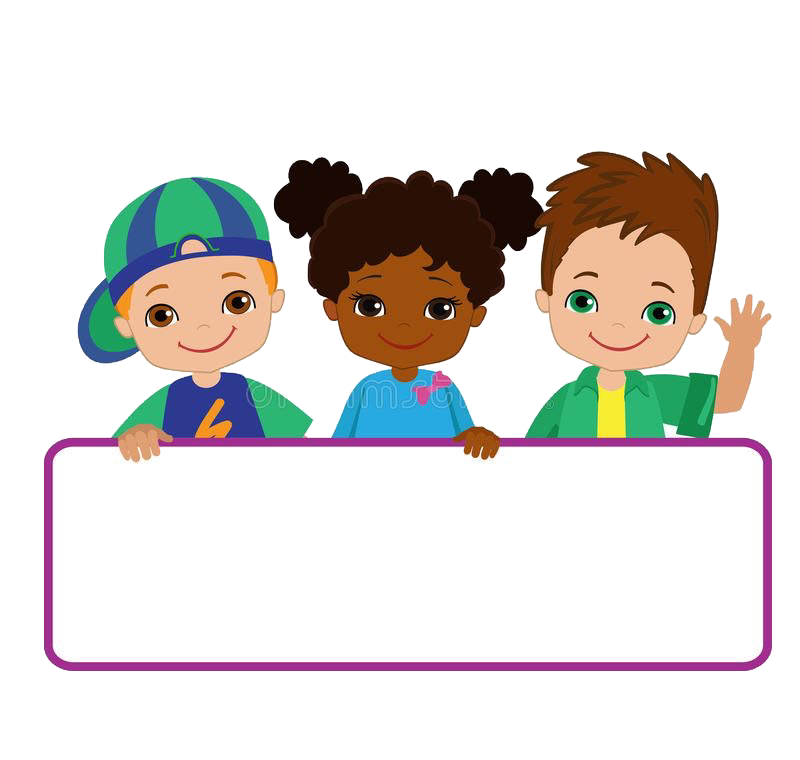 التاريخ
الحصة
الفصل الثاني:الإحصاء والتمثيلات البيانية
الفصل
٢-١ خطة حل المسألة إنشاء جدول
صفحة ٥٣
الواجب
مسألة  ٤
مسألة  ٥
مسألة ٧
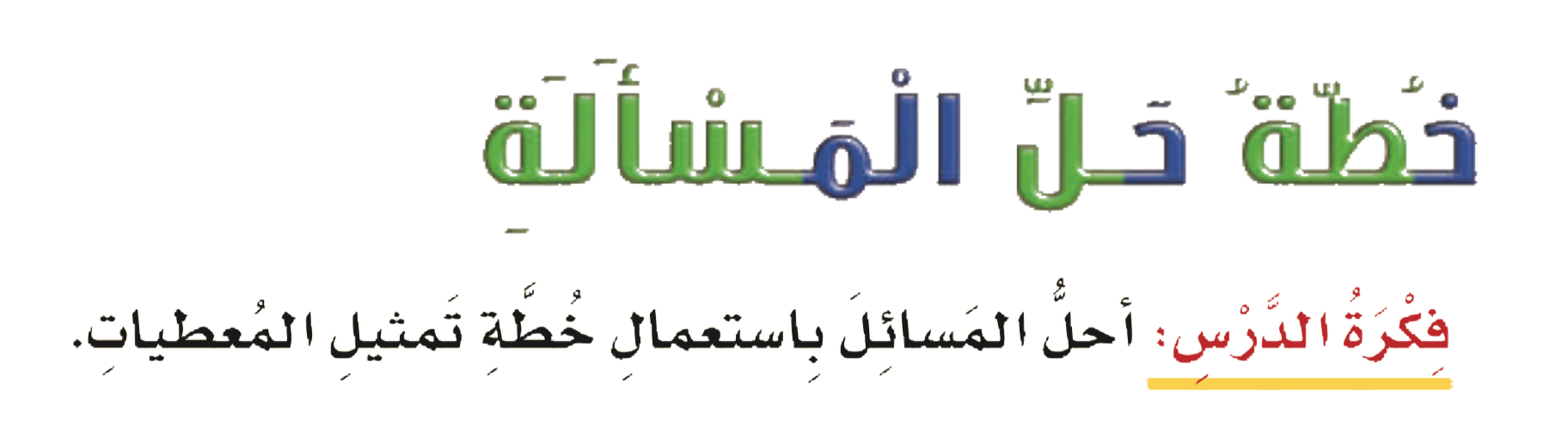 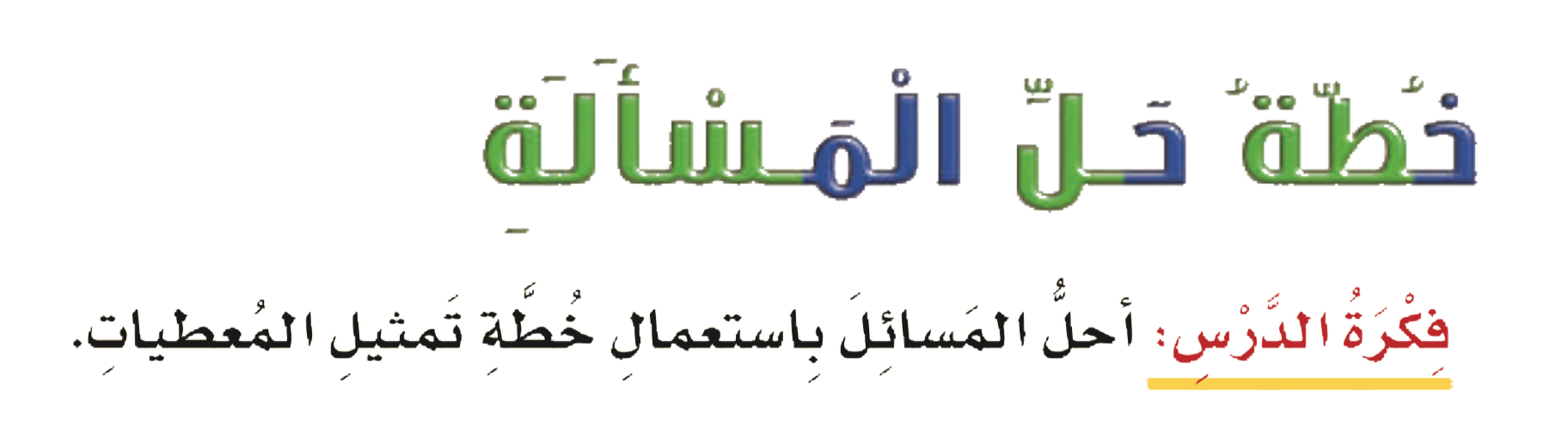 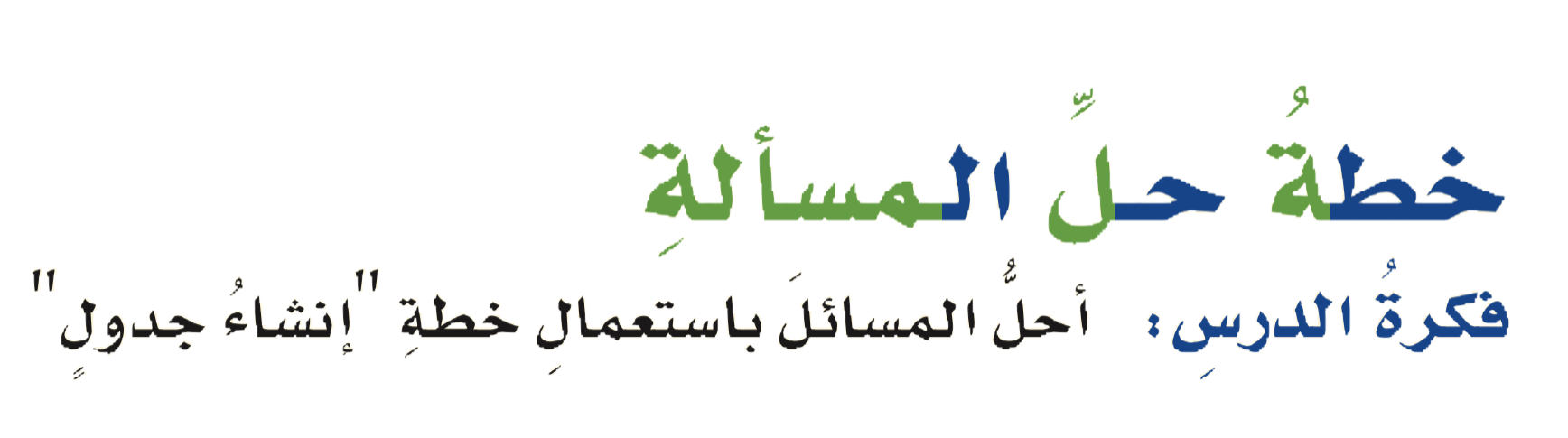 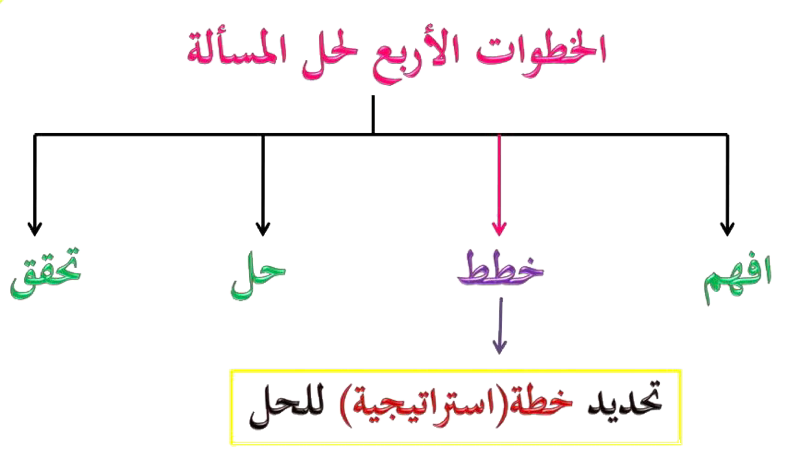 ٤
مسألة  ٥
الواجب
الحل
المقدمة
مسألة ٧
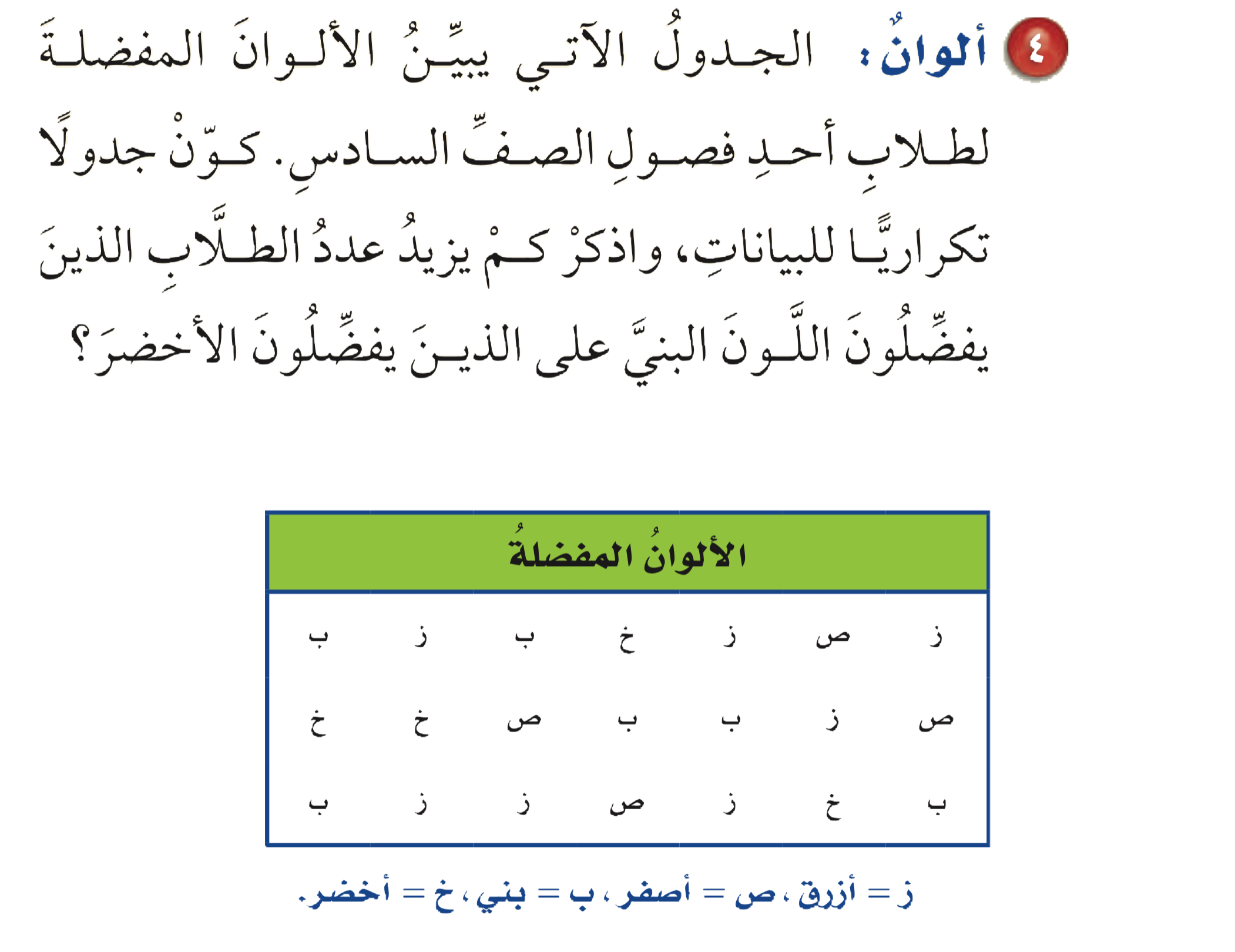 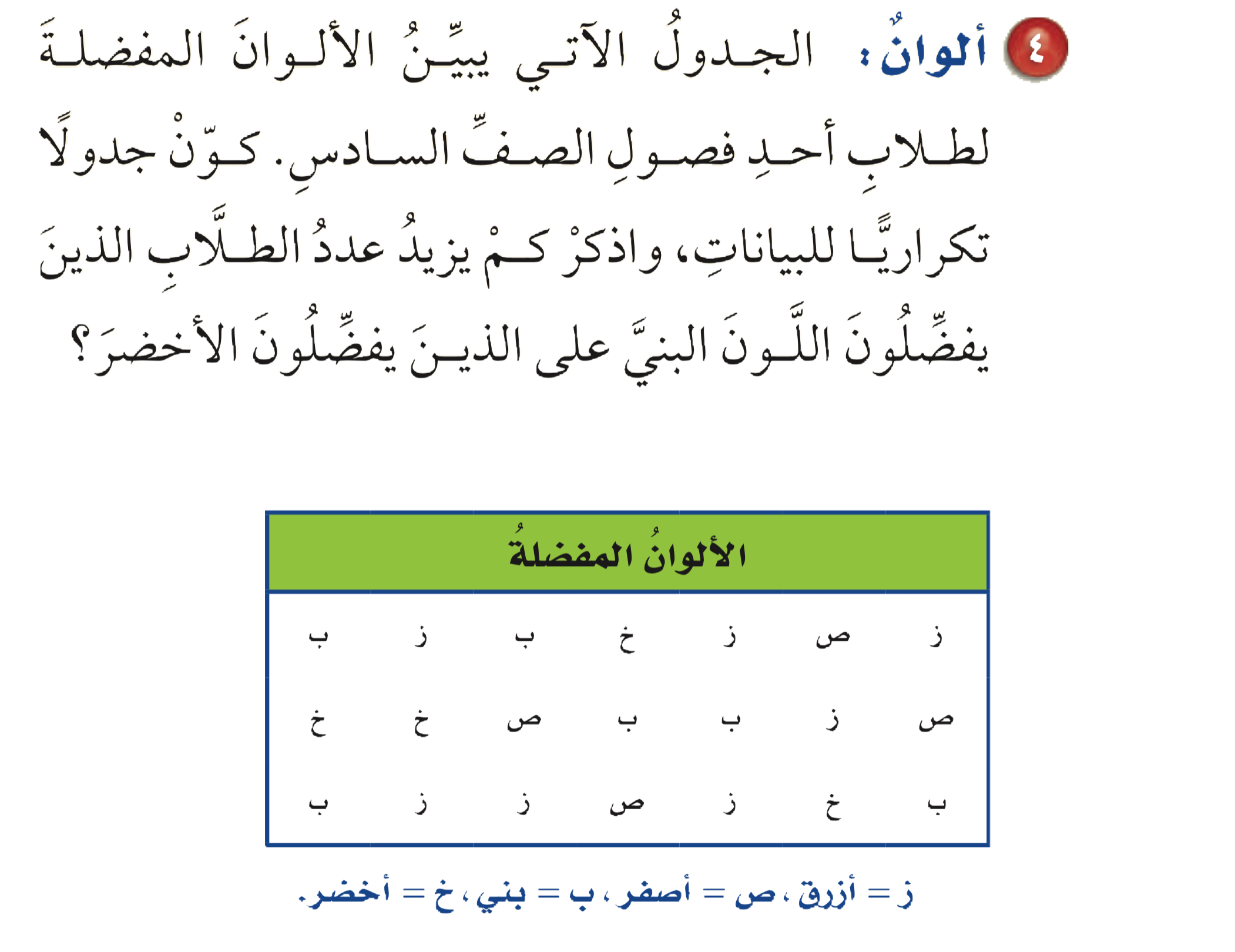 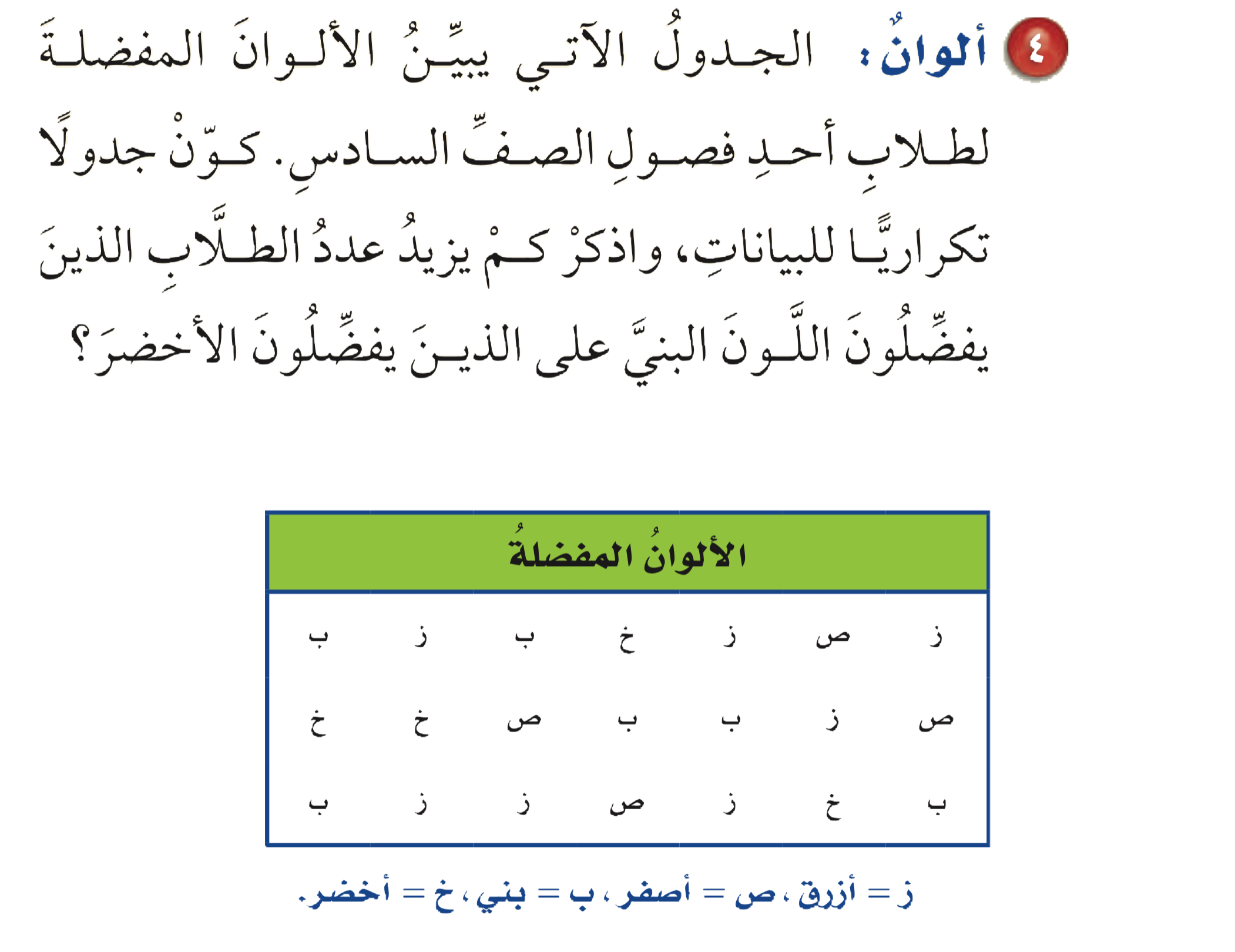 ٤
مسألة  ٥
الواجب
المقدمة
مسألة ٧
المعطيات: 
جدول يوضح الألوان المفضلة لطلاب أحد فصول الصف السادس


المطلوب: 
تكوين جدول تكراري للبيانات وتحديد زيادة عدد الطلاب الذين يفضلون اللون البني على الذين يفضلون اللون الاخضر
افهم
خطط
استعمل خطة إنشاء جدول لحل المسألة
٤
مسألة  ٥
الواجب
المقدمة
مسألة ٧
ارسم جدولا من ثلاثة أعمدة واكتب الألوان الأربعة في العمود الأول
ثم اكمل الجدول بكتابة الإشارات و التكرارات المقابلة
يفضل ٧ طلاب اللون الأزرق, ويفضل ٤ طلاب اللون الأصفر,
ويفضل ٦ طلاب اللون البني, ويفضل ٤ طلاب اللون الأخضر
إذن زيادة عدد الطلاب الذين يفضلون اللون البني على الذين يفضلون 
اللون الأخضر= ٦ -٤ = ٢
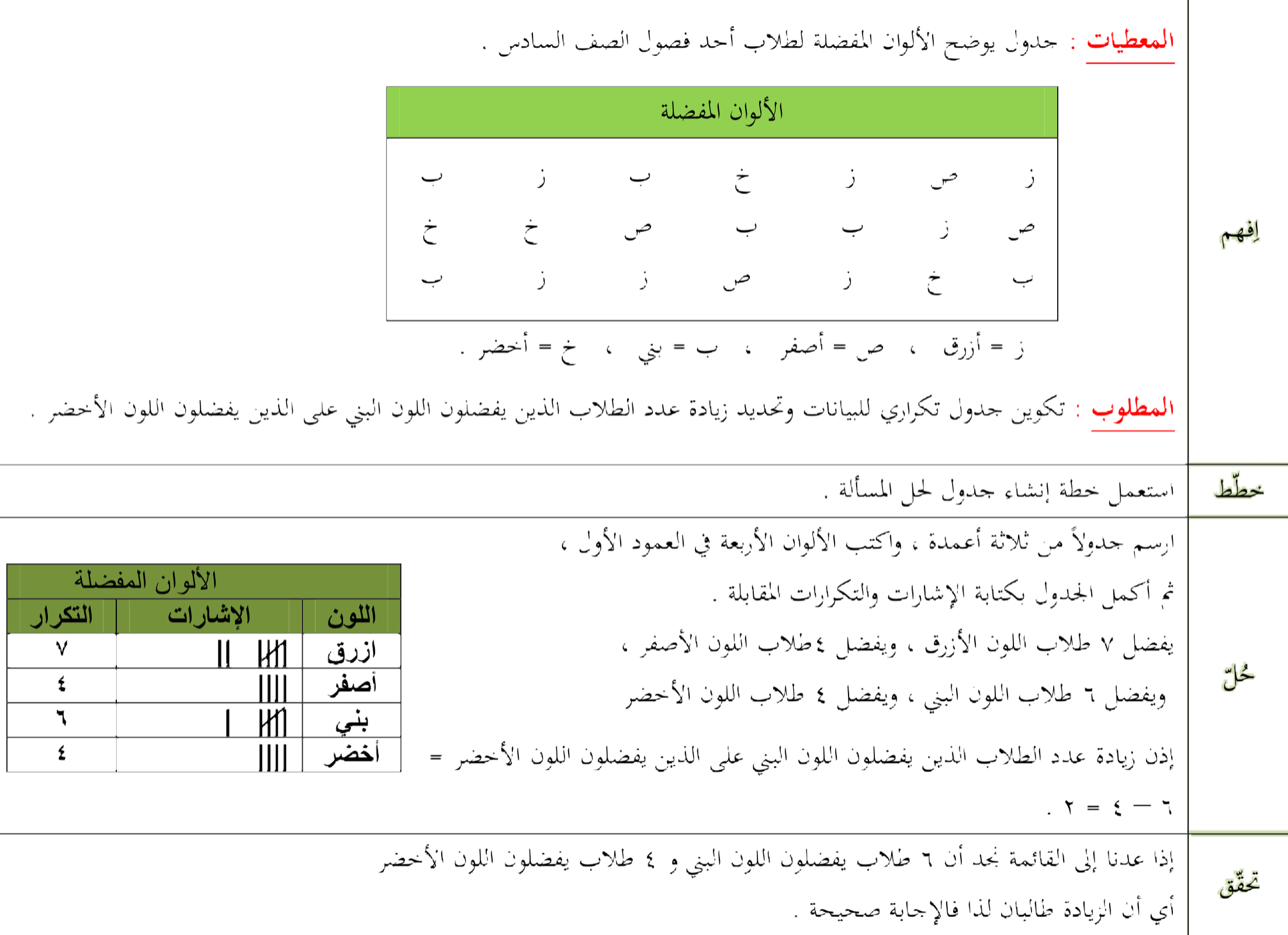 حل
اذا عدنا الى القائمة نجد ان ٦ طلاب يفضلون اللون البني و ٤ طلاب يفضلون اللون الأخضر أي ان الزيادة طالبان لذا فالاجابة صحيحة.
تحقق
٥
مسألة  ٤
الواجب
الحل
المقدمة
مسألة ٧
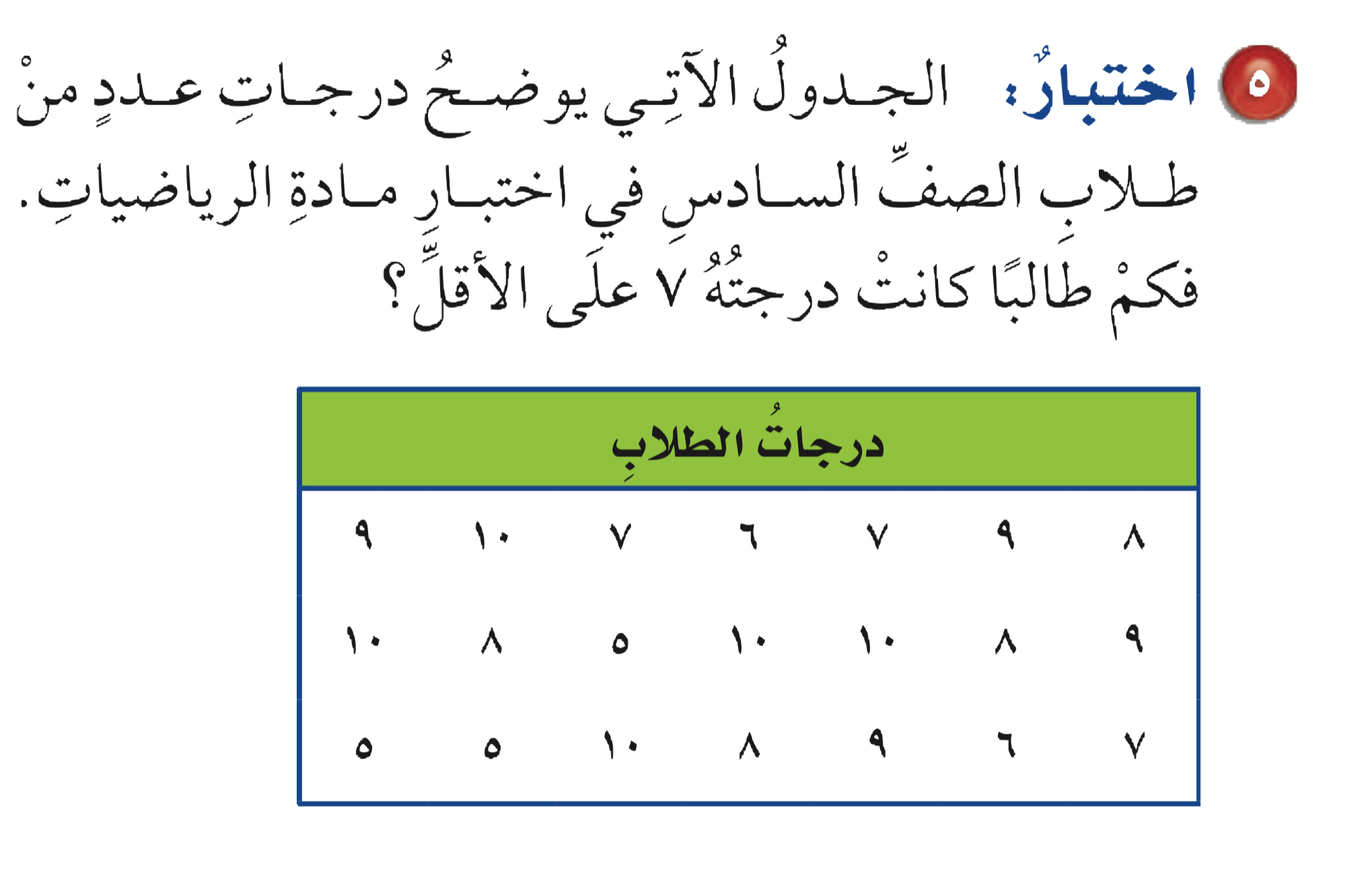 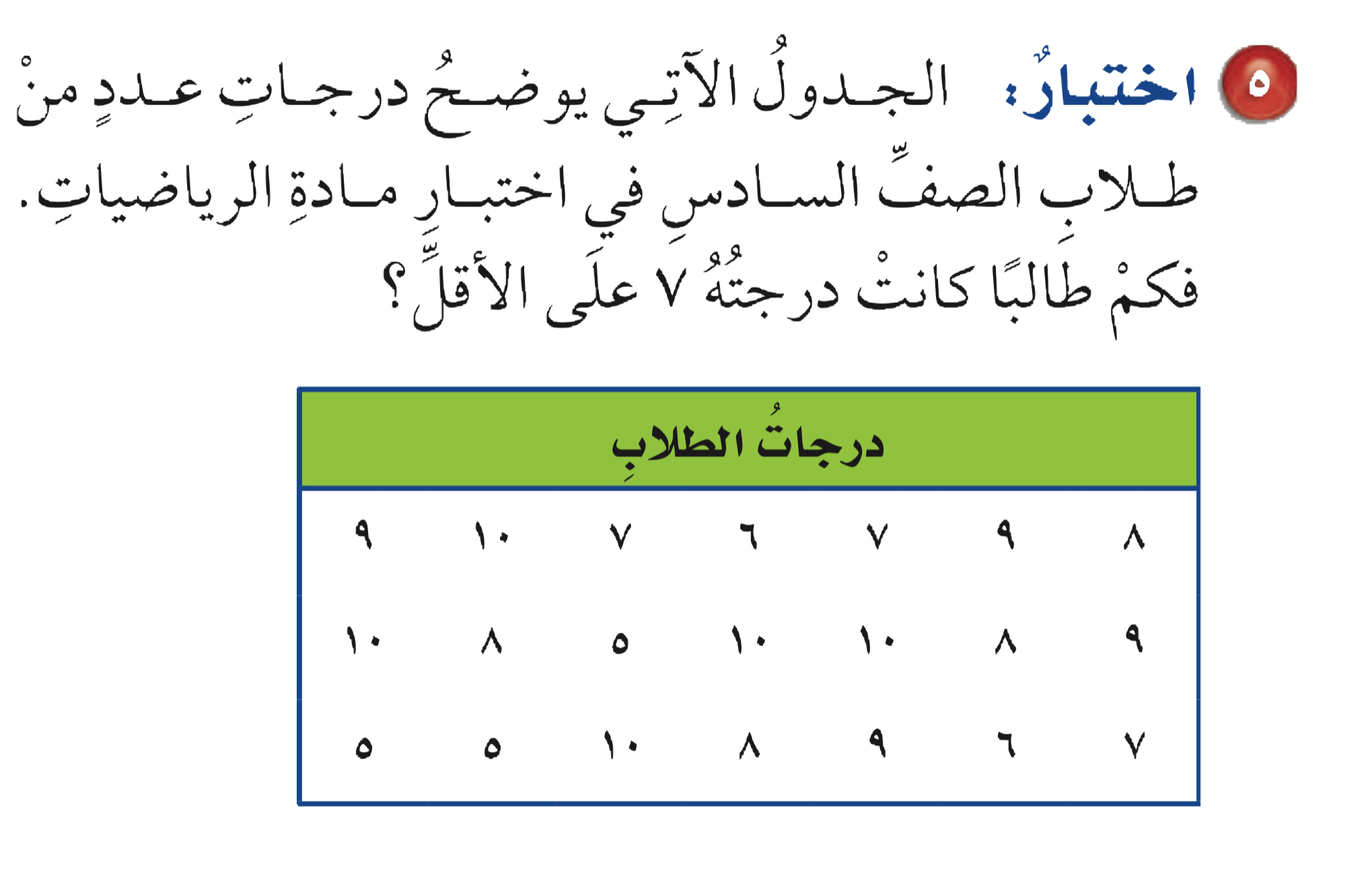 ٥
مسألة  ٤
الواجب
المقدمة
مسألة ٧
ماذا أعرف عن المسألة؟ 
جدول يوضح درجات عدد من طلاب الصف السادس في اختبار مادة الرياضيات. 

ما المطلوب مني؟ 
كم طالباً حصل على درجة ٧ على الأقل؟
افهم
خطط
استعمل خطة إنشاء جدول لحل المسألة
٥
مسألة  ٤
الواجب
المقدمة
مسألة ٧
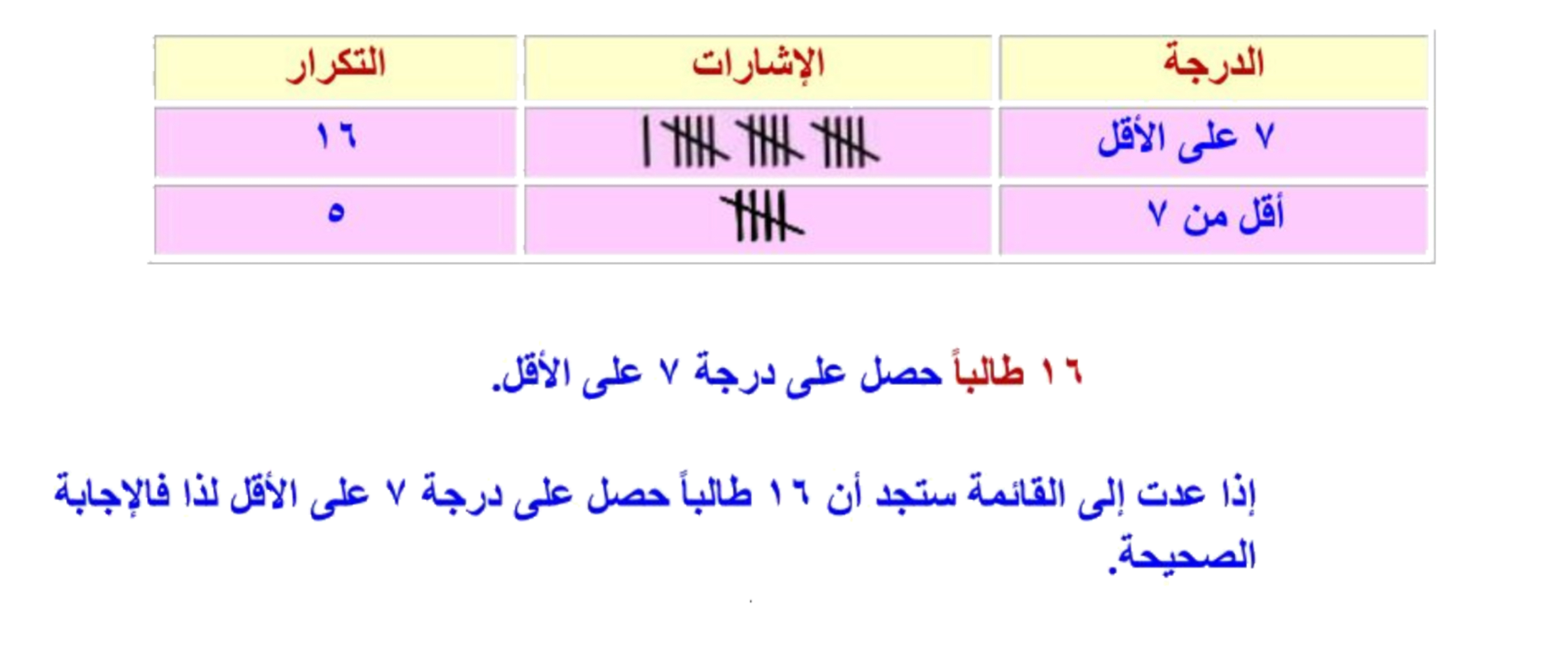 حل
١٦ طالباً  حصل على درجة ٧ على الأقل .
تحقق
إذا عدت إلى القائمة ستجد أن ١٦ طالباً حصل على درجة ٧ على الأقل لذا فالإجابة الصحيحة.
٧
مسألة  ٤
مسألة  ٥
الواجب
الحل
المقدمة
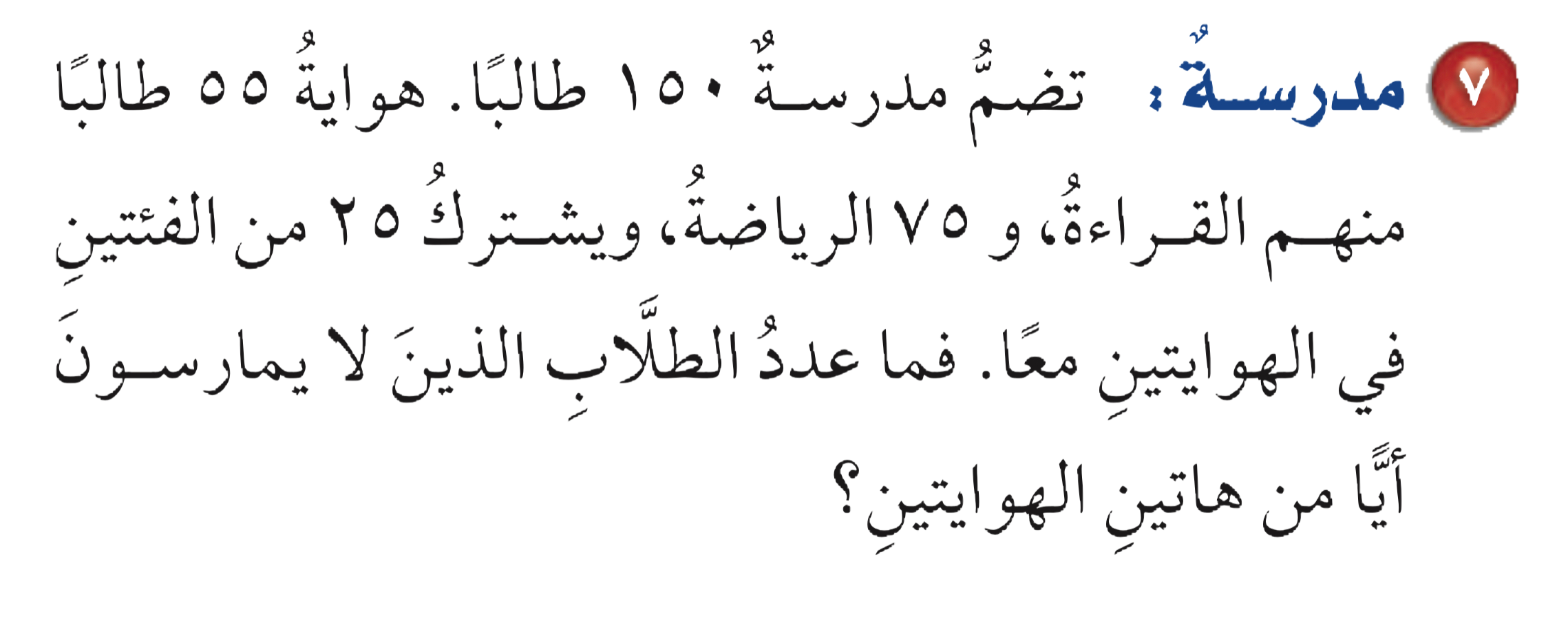 ٧
مسألة  ٤
مسألة  ٥
الواجب
المقدمة
ماذا أعرف عن المسألة؟ 
تضم مدرسة متوسطة ١٥٠ طالباً هواية ٥٥ طالبا منهم القراءة و ٧٥ الرياضة و ٢٥ من الفئتين يشتركون في الهوايتين معاً

ما المطلوب مني؟ 
ما عدد الطلاب الذين لا يمارسون أيا من هاتين الهوايتين؟
افهم
خطط
استعمل خطة رسم شكل لحل المسألة
٧
مسألة  ٤
مسألة  ٥
الواجب
المقدمة
١٥٠ - ( ٣٠ + ٢٥ + ٥٠ ) = ٤٥ طالباً
حل
٥٠ 
رياضة
٢٥
معاً
٣٠ 
قراءة
تحقق
١٥٠ - ٥٥ - ٧٥ + ٢٥ = ٤٥ طالباً   ، الإجابة معقولة
الواجب
مسألة  ٤
مسألة  ٥
المقدمة
مسألة ٧
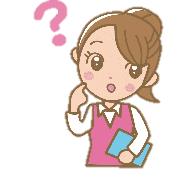 ٥٥
٨ ، ١٢
صفحة
سؤال
ختاماً
"جذور التعليم مريرة، لكن ثمراتها حلوة."